Безбар’єрний маршрут
Кам’янська територіальна громада,
Закарпатської області
Схема безбар’єрного маршруту
Поставлений маршрут Закарпатська область, Берегівський район, с.Кам’янське
Кам’янський ліцей
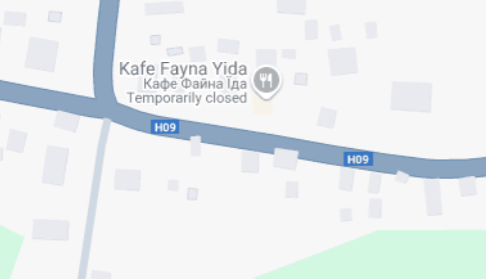 Автобусна зупинка
Пішохідний переход
Схема безбар’єрного маршруту
Поставлений маршрут Закарпатська область, Берегівський район, с.Дунковиця
Пішохідний переход
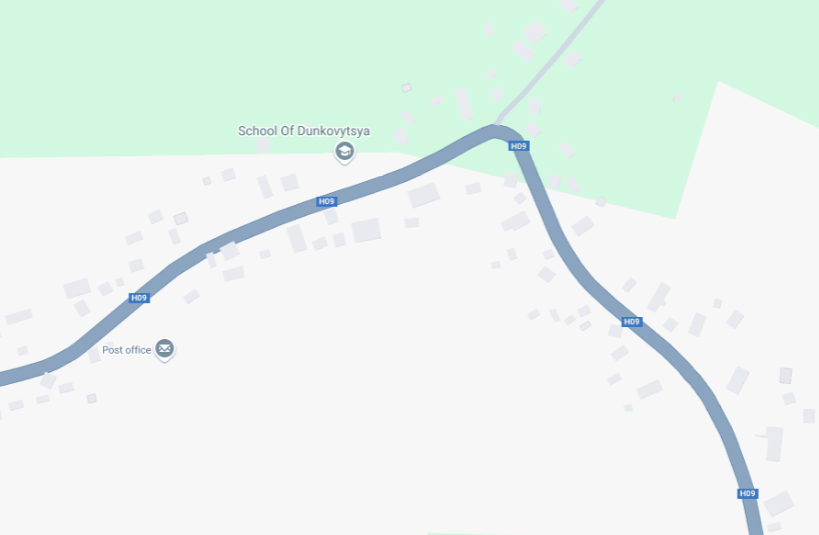 Автобусна зупинка
Дунковицька гімназія
Схема безбар’єрного маршруту
Поставлений маршрут Закарпатська область, Берегівський район, с.Сільце
Пішохідний переход
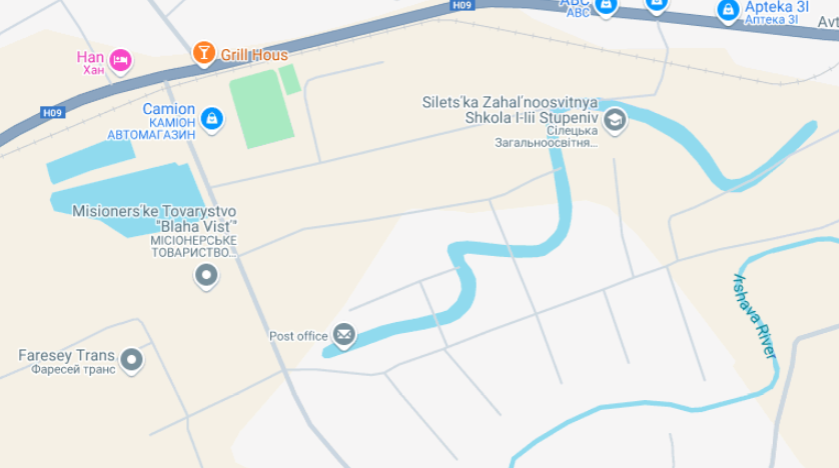 Автобусна зупинка
Сілецький ліцей
Актуальність (аналіз потреби)
Частка маломобільних груп населення у Кам’янській ТГ – 3%
Оцінка ступеня безбар’єрності об’єктів: в основному безбар’єрність в нашій громаді забезпечено в адмінбудівлі сільської ради та адмінбудівлі старостатів громади, КУ «Центр надання соціальних послуг», центр надання адміністративних послуг, АЗПСМ громади
Точки тяжіння (об’єкти, якій найчастіше відвідують) для населення у населеному пунктів, і де вони знаходяться: Найчастіше жителі громади відвідують також навчальні заклади, зупинки автобусів, переходять дорогу. У цих об’єктах забезпечення безбар’єрності храмає.
Створення безбар’єрного маршруту
Описова частина маршруту:
с.Сільце-с.Кам’янське-с.Дунковиця
В селах Сільце, Кам’янське, Дунковиця облаштувати автобусні зупинки відповідно до норм безбар’єрності.
Сілецький ліцей, Кам’янський ліцей та Дунковицьку гімназію також облаштувати відповідно до норм безбар’єрності.
Пішохідні переходи в с.Сільце, с.Кам’янське, с. Дунковиця облаштувати, враховуючи норми безбар’єрності.
Деталізація схеми безбар’єрного маршруту.
Дорожньо-вулична мережа
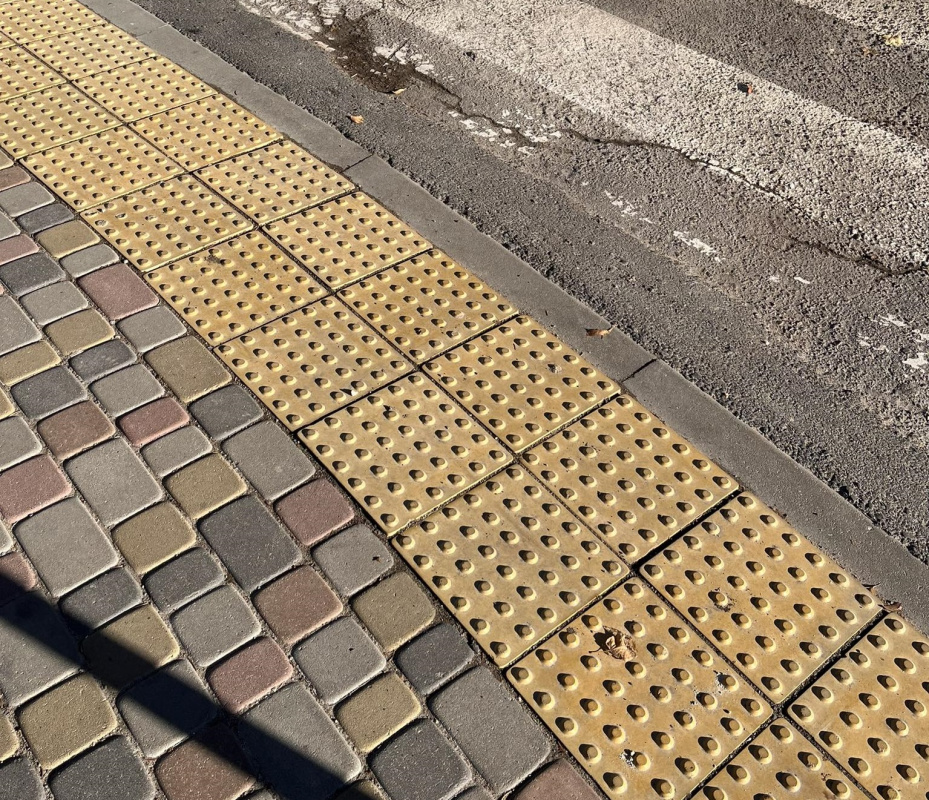 Ділянка 1.   Облаштування автобусних зупинок
Деталізація схеми безбар’єрного маршруту.
Дорожньо-вулична мережа
Ділянка 2.
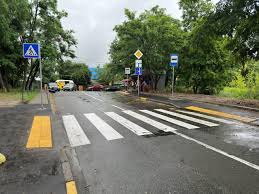 Деталізація схеми безбар’єрного маршруту.
Дорожньо-вулична мережа
Ділянка 3.
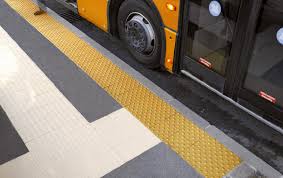 Деталізація схеми безбар’єрного маршруту.
Дорожньо-вулична мережа
Ділянка 4.
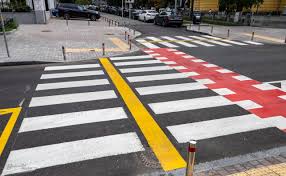 Деталізація схеми безбар’єрного маршруту.
Облаштування закладів освіти
Ділянка 1.
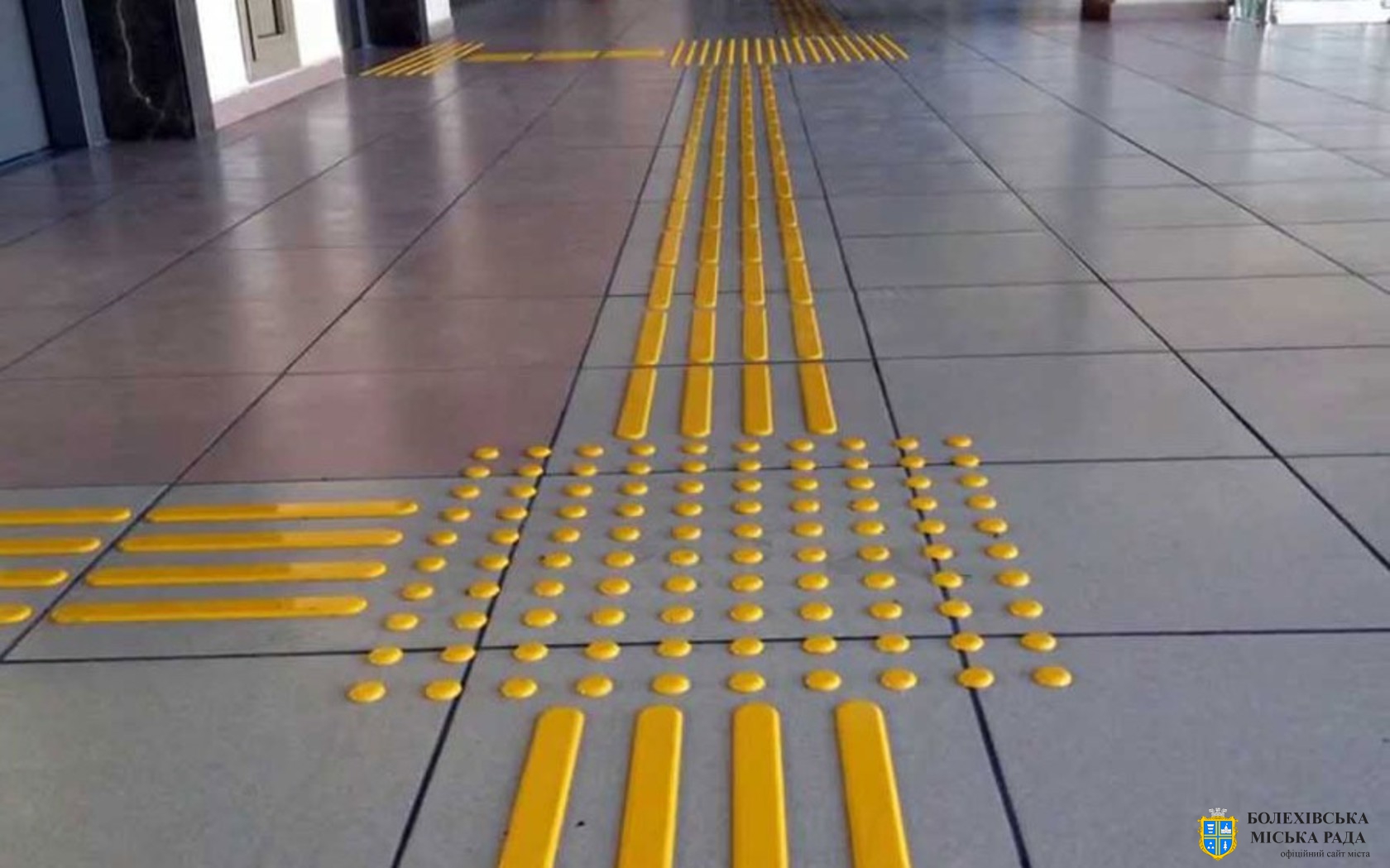 Деталізація схеми безбар’єрного маршруту.
Ділянка 2.
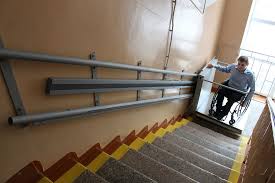 Деталізація схеми безбар’єрного маршруту.
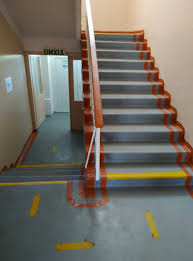 Ділянка 3.
Заходи з облаштування безбар'єрного маршруту
Очікувані результати - збільшення задоволеності рівнем проживанння в громаді осіб з обмеженими можливостями на 20%- підвищення оцінки рівня безбар’єрності громади на 10%- доступність отримання освіти